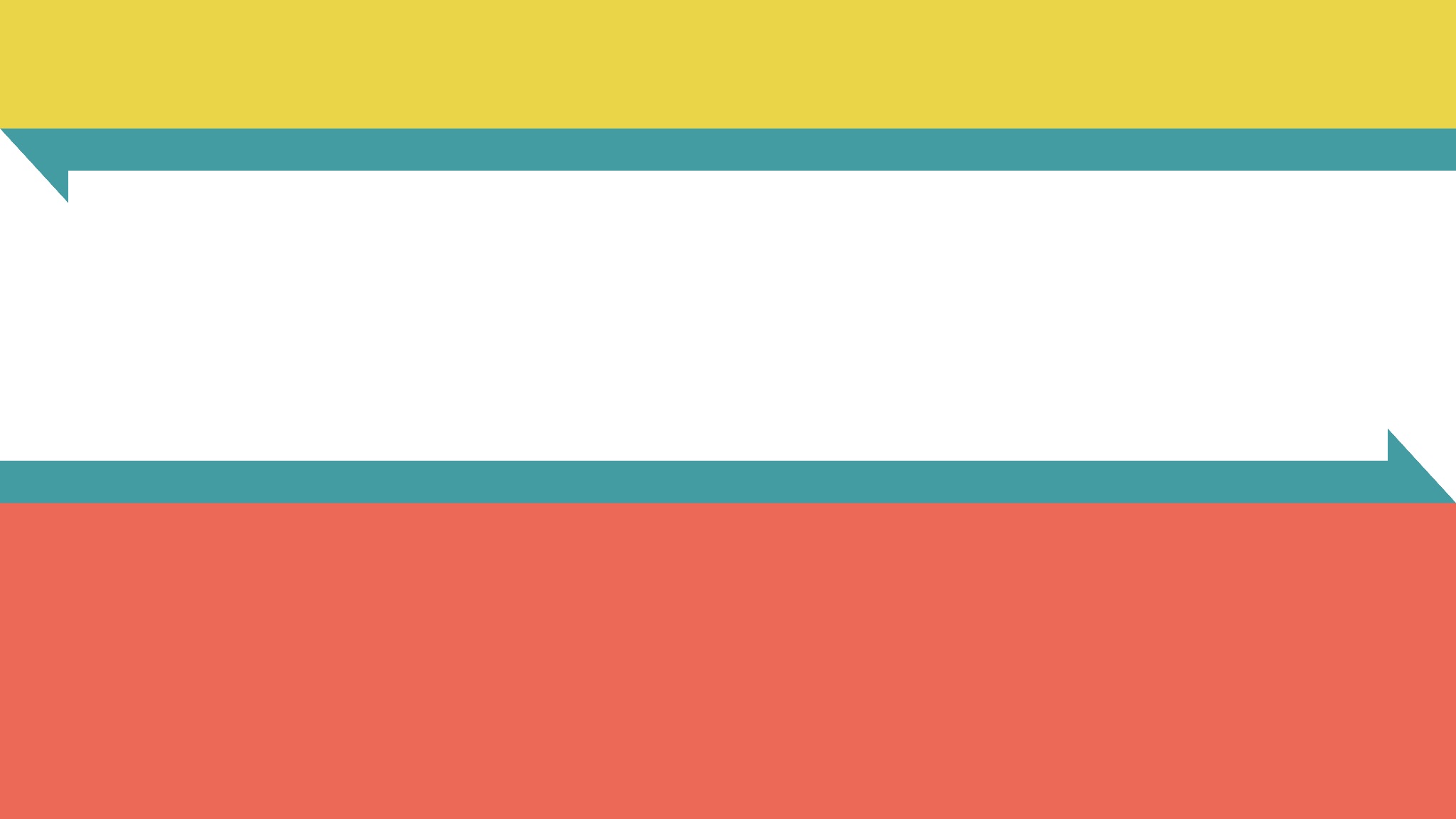 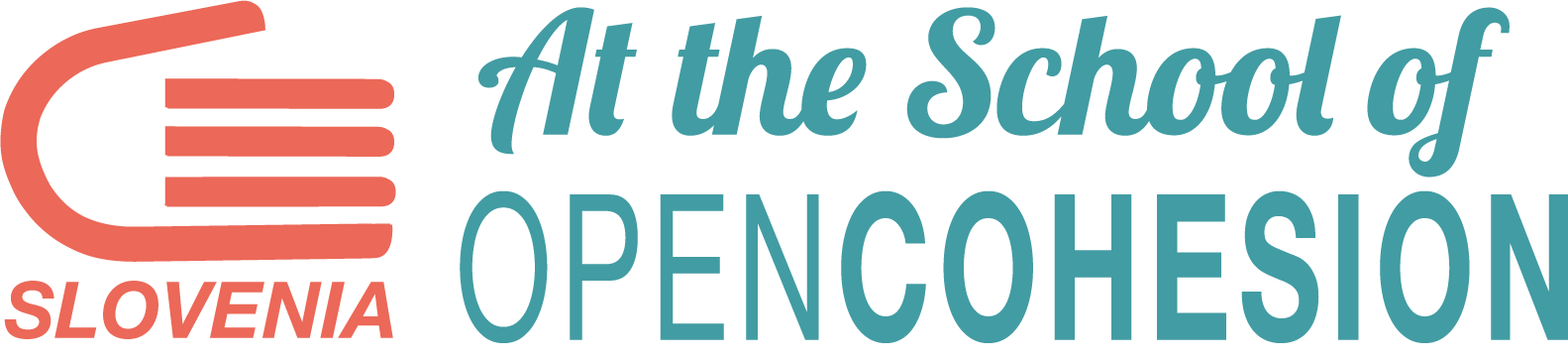 PREDSTAVITEV PROJEKTA
[Speaker Notes: V tem razdelku ¸bomo govorili o vaši pripovedi. Kako organizirati vsebino, ki ste jo do zdaj zbrali, da bo vaša pripoved zanimiva za poslušalce.]
TRIJE KORAKI ZA PRIPRAVO PREDSTAVITVE
Zgodba 
 Zorni kot
 Oblika pripovedi
[Speaker Notes: Pomembna so tri izhodišča - zgodba vašega projekta, zorni kot pripovedi in oblika, ki jo nameravate uporabiti.]
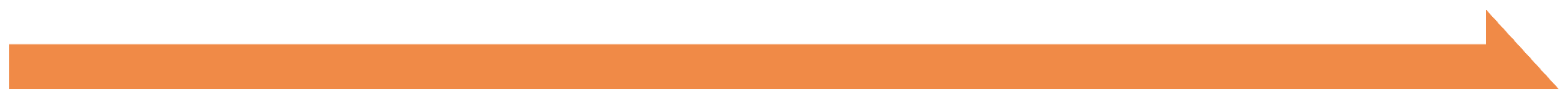 ZGODBA
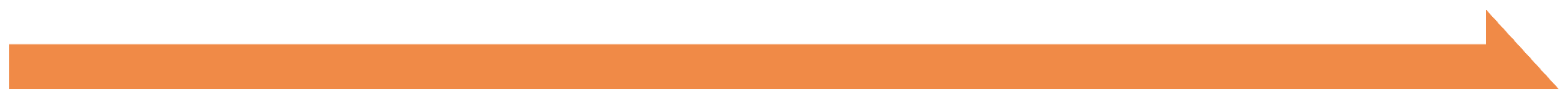 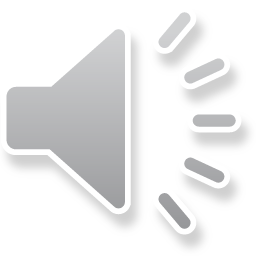 [Speaker Notes: Prva točka: zgodba.]
ZGODBA
Opredelite 3 ključne točke (dejanja) zgodbe,
kot da bi bila roman ali film: 

iz česa ste izhajali - izhodiščno stanje
kakšna vprašanja ste si postavljali – dejavnost
katere odgovore ste našli – rešitev
[Speaker Notes: To je izjemno pomembna strateška izbira. V projektu opredelite tri glavne trenutke, tri dejanja zgodbe, ki jo želite povedati … kot da bi šlo za film ali roman – od kod ste začeli, kaj ste ugotovili in do katerih zaključke ste prišli. Tako imate jasen potek.]
1. DEJANJE
IZHODIŠČNO STANJE
Iz kakšnega stanja ste izhajali?
Kateri elementi je bil sprožilec?
Zakaj je za vas pomemben prav ta projekt in ne kakšen drug?
Kako ste prišli do vprašanja, ki je predmet raziskave?
[Speaker Notes: Prvo dejanje vsake zgodbe opisuje izhodišče. To je začetni trenutek zgodbe, na primer tisti, ko ste začeli to izobraževalno pot. Vprašajte se: S katere točke ste začeli? Zakaj ste izbrali projekta, ki ste ga? Zakaj se vam zdela pomembna tema in projekt, in zakaj ne pa kakšna druga? Kako ste postavili raziskovalno vprašanje, torej fokus, na katerega se osredotoča vaša raziskava?

Skratka, gre za opis začetka vaše zgodbe, vaše raziskave.]
2. DEJANJE
DEJAVNOST
V iskanju odgovorov:
Kateri so koraki te faze?
Kateri ključni trenutki so omogočili napredek glede na prvotna vprašanja?
Katere vidike ste še posebej želeli spremljati med obiskom na terenu?
[Speaker Notes: Drugo dejanje pripovedi je razvoj zgodbe. Pripovedujte o tem, kako ste si z raziskovanjem prizadevali najti odgovore na začetna vprašanja. Pripovedujete o trenutku, ko iščete odgovore na svoja vprašanja, ko podatke najdete in analizirate, manjkajoče podatke pa poskušate pridobiti na raziskovalnem obisku. Opredelite prelomnice, ki so omogočile napredek pri iskanju odgovorov na začetna vprašanja, ter elemente, za katere ste se odločili, da jih boste med obiskom podrobneje spremljali. 

Na kratko … pripovedujte o pomembnih trenutkih raziskave.]
3. DEJANJE
REŠITEV
Začetno stanje, predstavljeno z vidika tega, kar se je zgodilo med drugim dejanjem.
 
Ali sta se spremenila oblika in obseg težave ali ste našli potrditev?
[Speaker Notes: Tretje in zadnje dejanje je seveda zaključek. To je zadnji del pripovedi. Zbrano gradivo, opravljene analize, intervjuji in sestanki, ki ste jih imeli med obiskom na terenu, vam omogočajo, da odgovorite na začetno vprašanje: ali sta se oblika in obseg začetne težave spremenila oziroma ali ste našli potrditev? Ali so se pojavile nove podrobnosti in informacije, ki so vam omogočile globlje razumevanje? Ali so vaši dvomi razrešeni? 

Skratka: do kakšnih zaključkov ste prišli?]
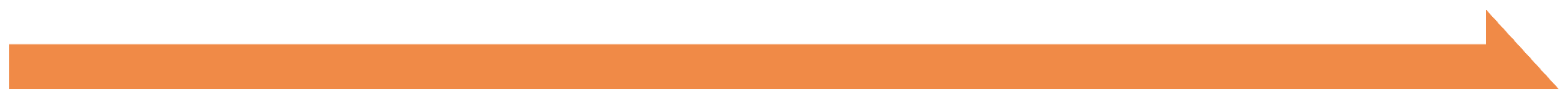 ZORNI KOT
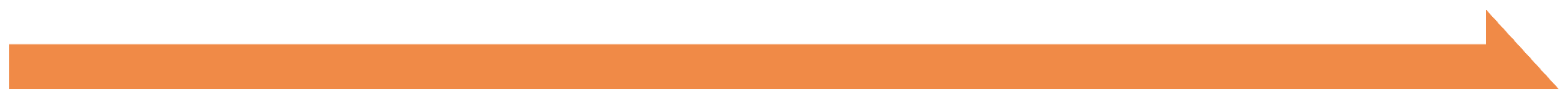 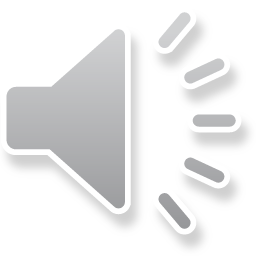 [Speaker Notes: Za pripovedovanje zgodbe je poleg treh dejanj pomembna izbira zornega kota pripovedovanja.]
KDO?
PRIPOVEDOVALEC
Če želite povedati zgodbo, je pomembno, da izberete stališče, s katerega boste začeli. 
Zgodba se bo zdela drugačna glede na to, kdo jo pripoveduje.
[Speaker Notes: Pravzaprav se zgodba zdi drugačna glede na to, kdo jo pripoveduje. Zato je pomembno izbrati stališče, s katerega se bo pripovedovala zgodba – to je tip pripovedovalca.]
STALIŠČE
PRVA OSEBA
PROTAGONISTPRIPOVEDOVALECPripovedovalec pripoveduje zgodbo v prvi osebi, kot da jo sam živi, korak za korakom.
[Speaker Notes: Če ste pripovedovalec vi in je torej stališče pripovedi vaše – osebno in subjektivno, potem pišete zgodbo v prvi osebi in korak za korakom opisujete svojo izkušnjo.]
ČE STE PRIPOVEDOVALEC …
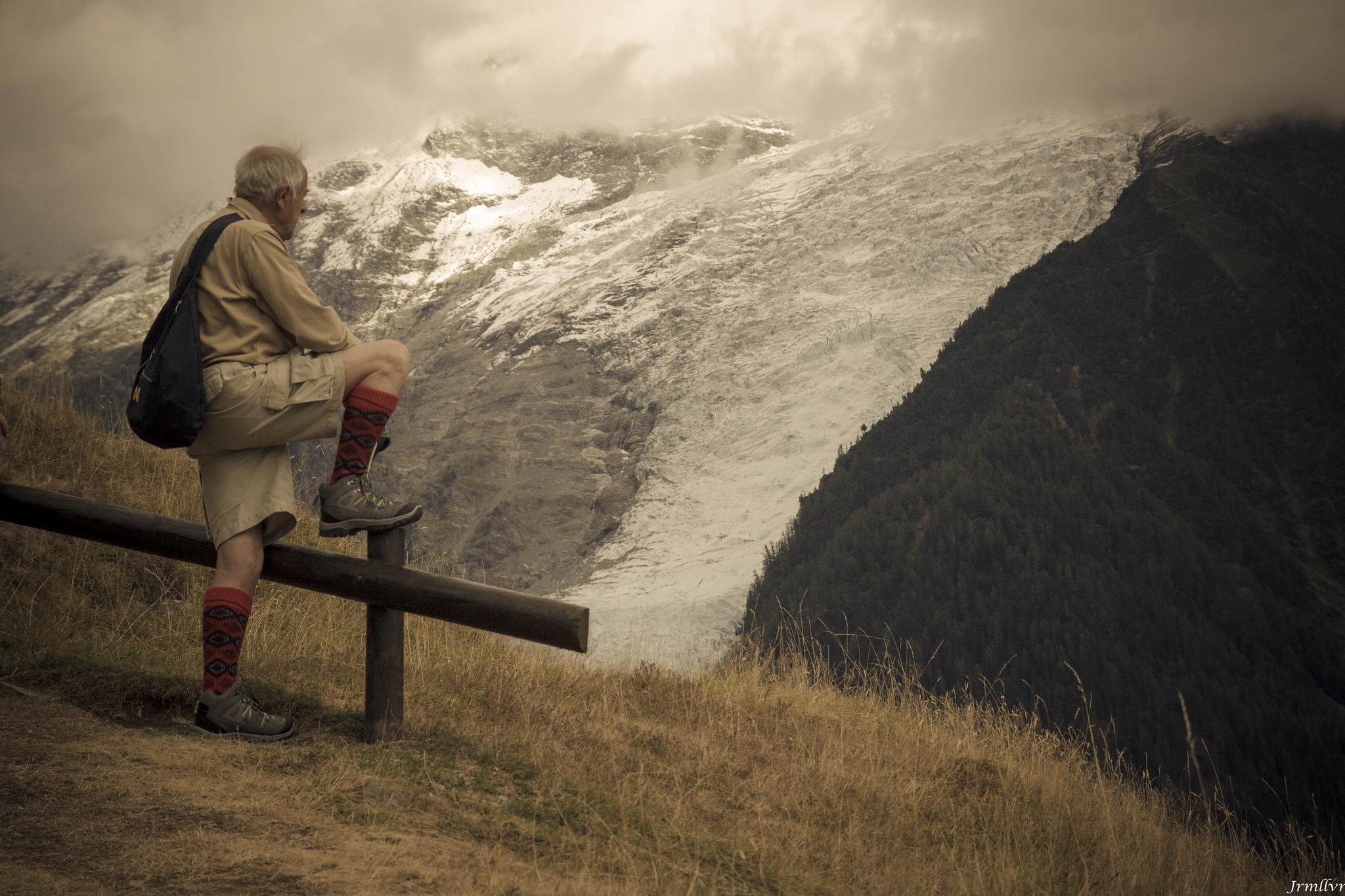 [Speaker Notes: Vi ste na primer tisti, ki zdaj občudujete to gorsko pokrajino.]
STALIŠČE
TRETJA OSEBA
OPAZOVALECPRIPOVEDOVALECPripovedovalec pripovedujedogodke kot opazovalecz zunanjega gledišča.
[Speaker Notes: Isti predmet pripovedi je mogoče videti s stališča tretje osebe. V tem primeru pripovedovalec pripoveduje dejstva kot zunanji opazovalec.]
ČE JE PRIPOVEDOVALEC TRETJA OSEBA …
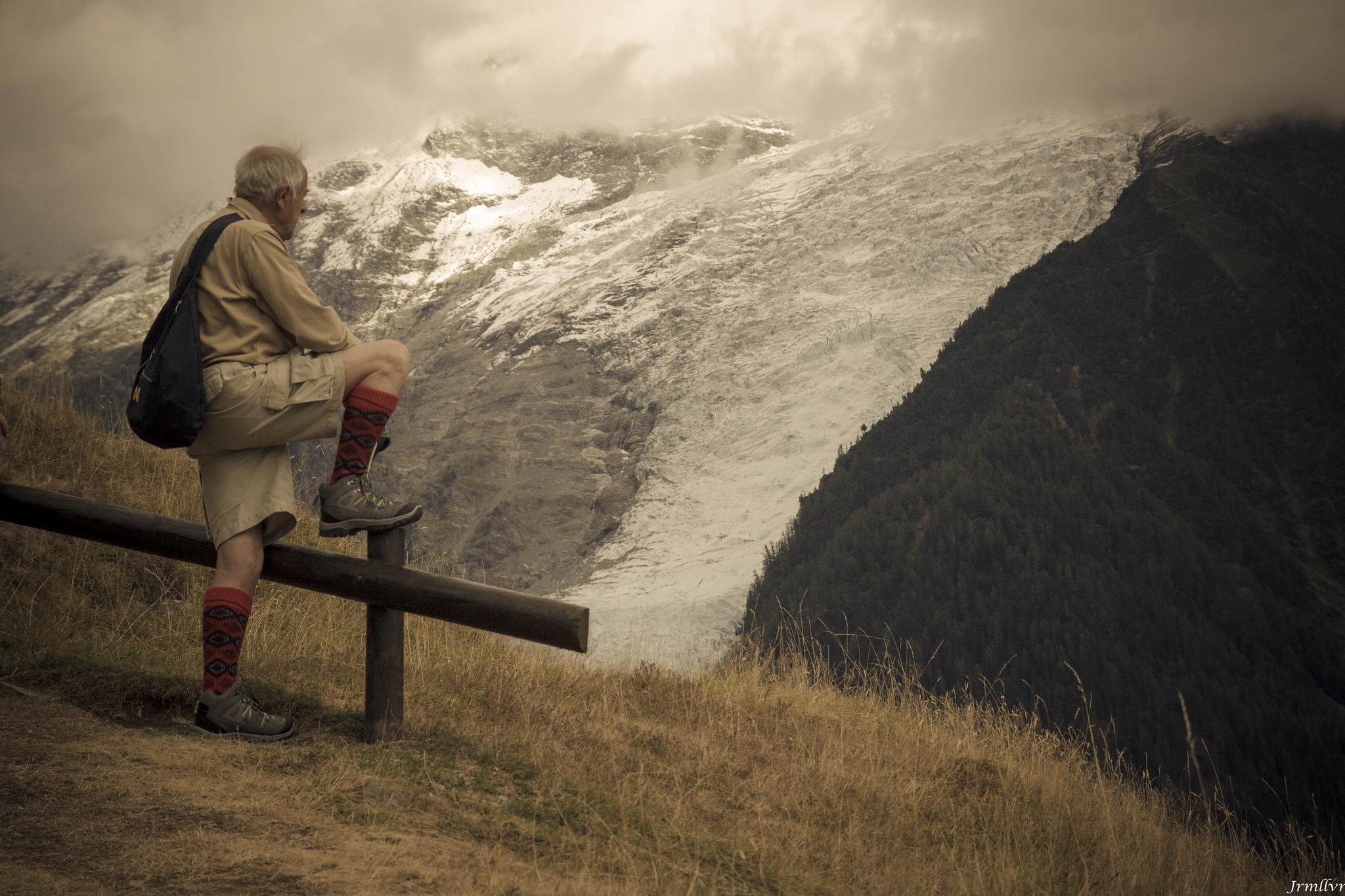 [Speaker Notes: Na primer, zdaj ne občudujete pokrajine neposredno, temveč opazujete človeka, ki občuduje pokrajino … potem boste isto zgodbo povedali v tretji osebi, s stališča pripovedovalcev, ki opazujejo dejstva z zunanjega gledišča.]
OPREDELITE PRIPOVEDOVALCA
to ste lahko vi 
lahko pa glas dodelite liku, za katerega je zgodba o vaši raziskavi lahko pomembna (na primer: če se vaš projekt nanaša na turizem, si lahko zamislite pripovedovalca, ki je turist v vašem mestu, ali pa pripovedujete v obliki osebnega dnevnika)
[Speaker Notes: V obeh primerih je pomembno opredeliti, KDO pripoveduje. Na primer, lahko ste vi tisti, ki pripovedujete. Lahko pa se odločite, da mikrofon predate drugemu liku. Na primer, če se vaš projekt nanaša na področje turizma, se lahko pretvarjate, da je lik turist v vašem mestu, ali pa zgodbo poveste v obliki osebnega dnevnika.]
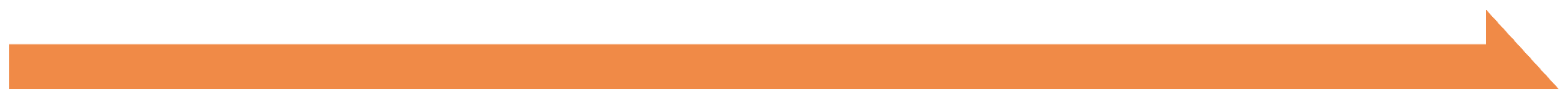 OBLIKA
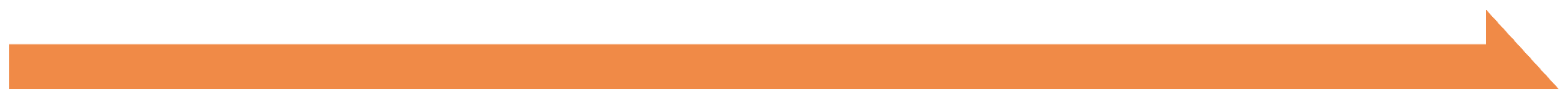 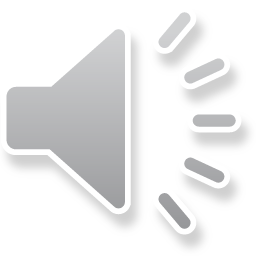 [Speaker Notes: Predstavitev oblik in nekoaj koristnih nasvetov kako izbrati pravo najdete v naslednjem gradivu.]
OBLIKA
KORISTNI NASVETI
NEKAJ KORISTNIH NASVETOV O TEM, KAKŠNE OBLIKE SO NA VOLJO, DA 
POVESTE SVOJO ZGODBO NAJDETE V NASLDENJEM GRADIVU.
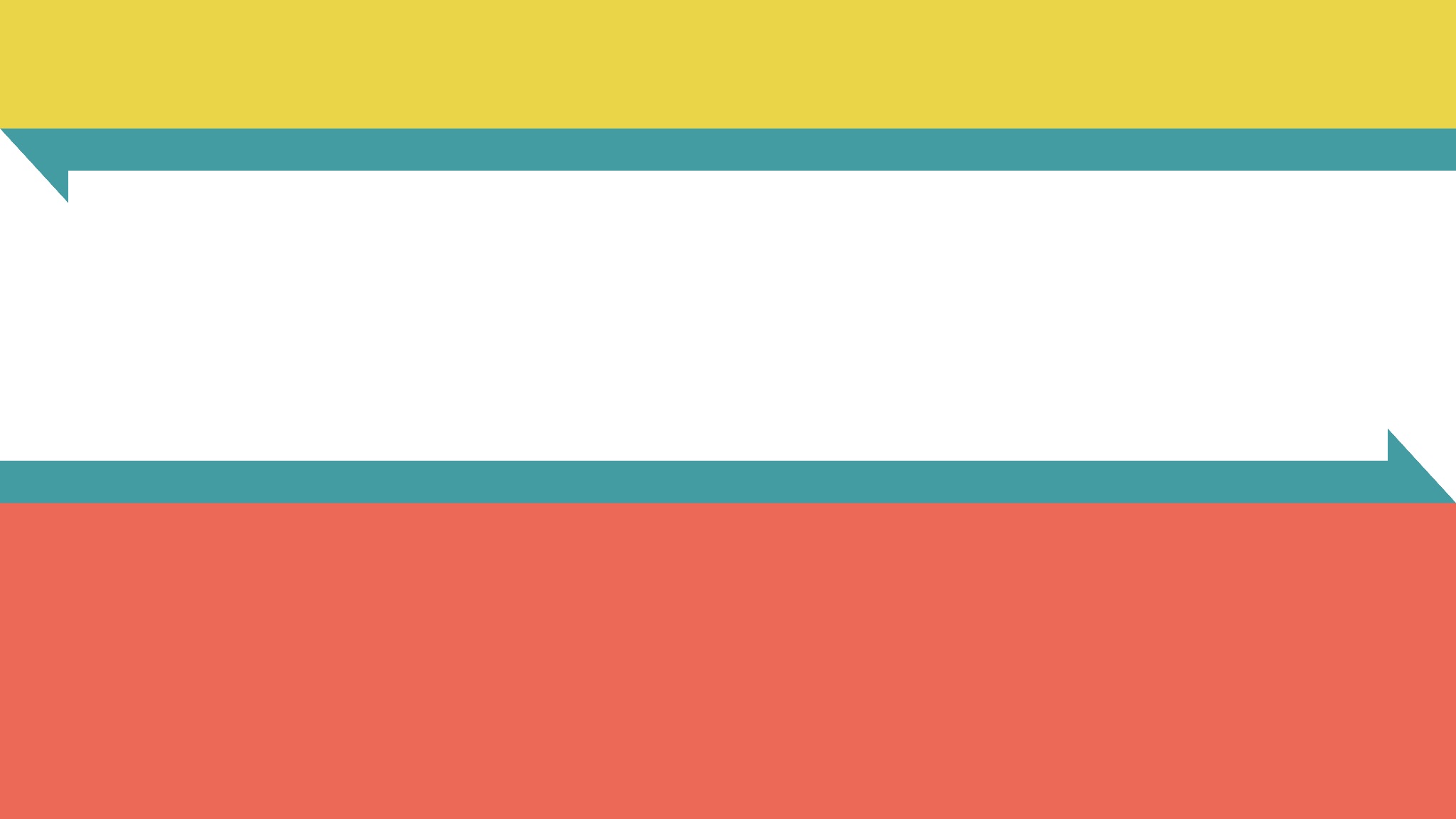 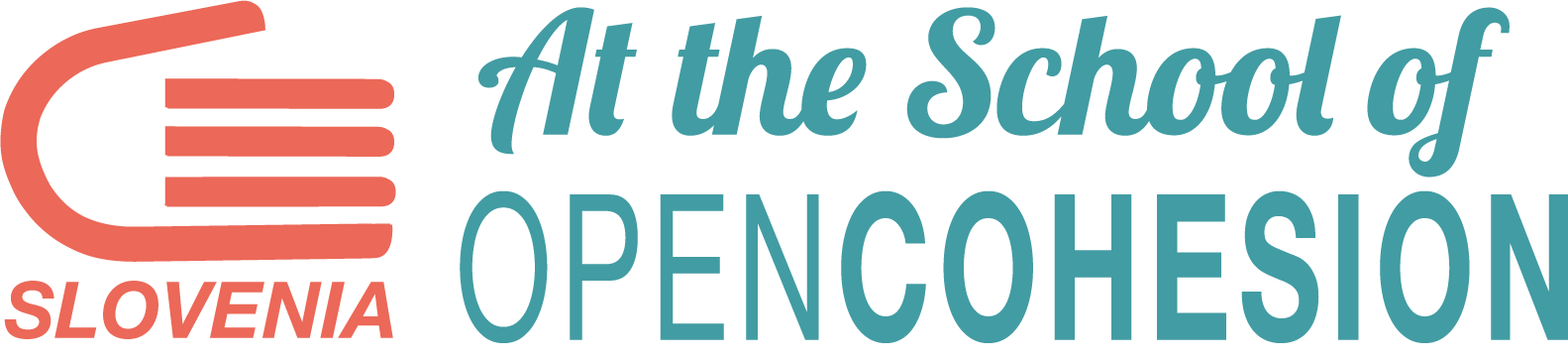 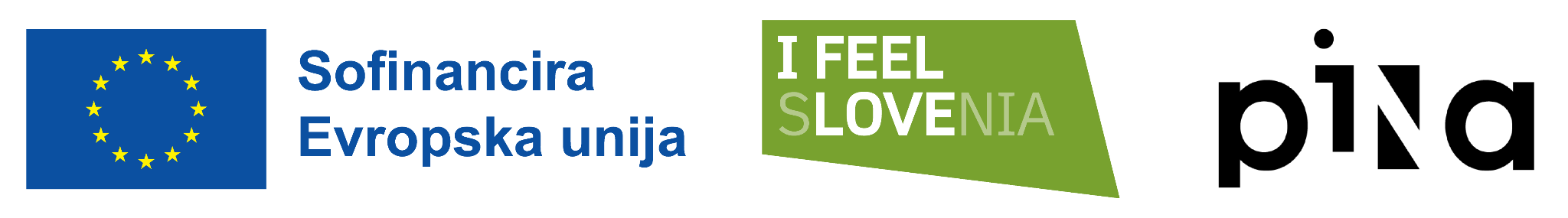 [Speaker Notes: Prijetno pripovedovanje.]